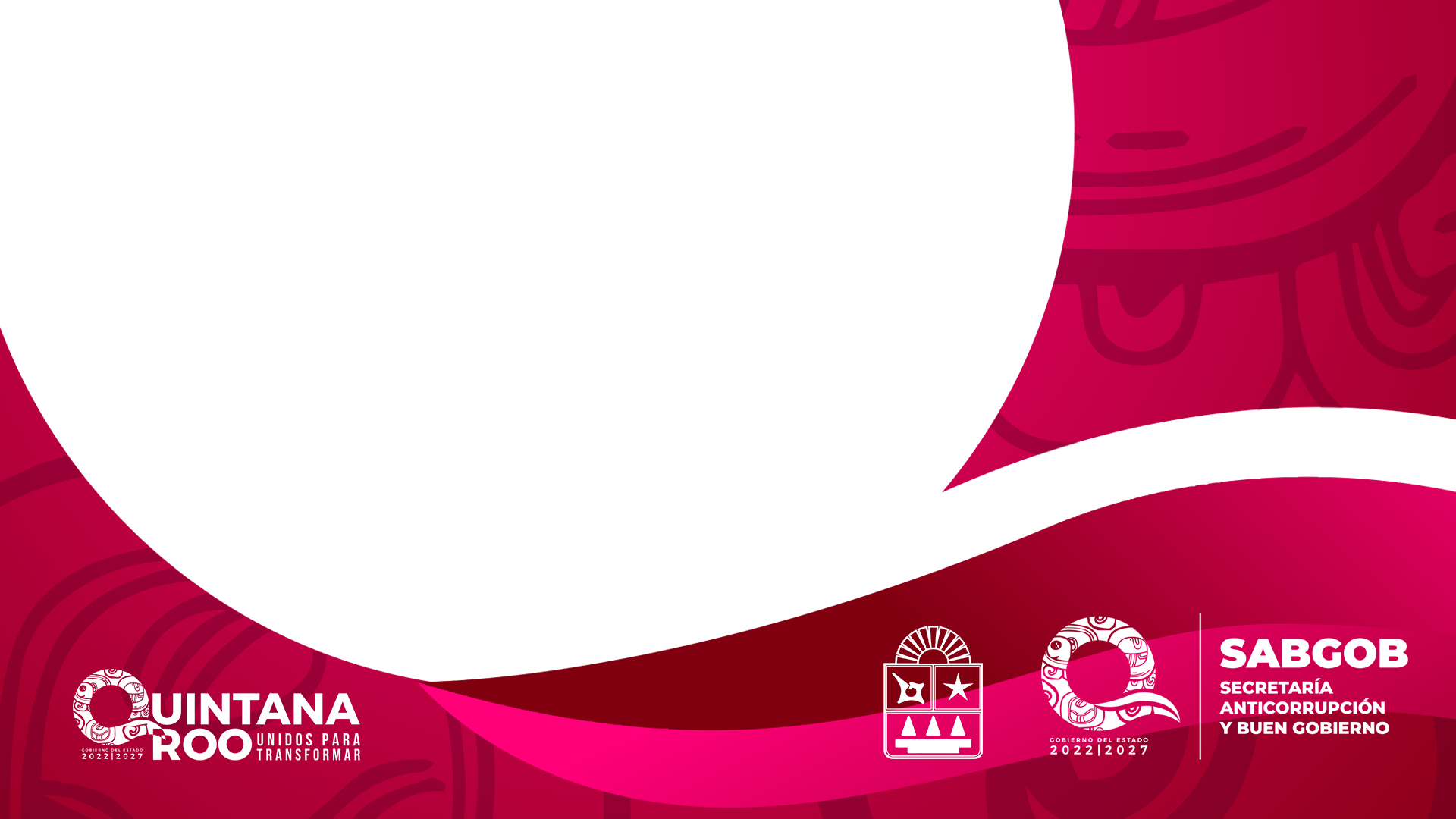 REGISTRO
https://forms.gle/nDaNqg5XVPAPnpgbA
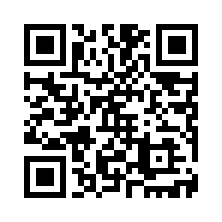 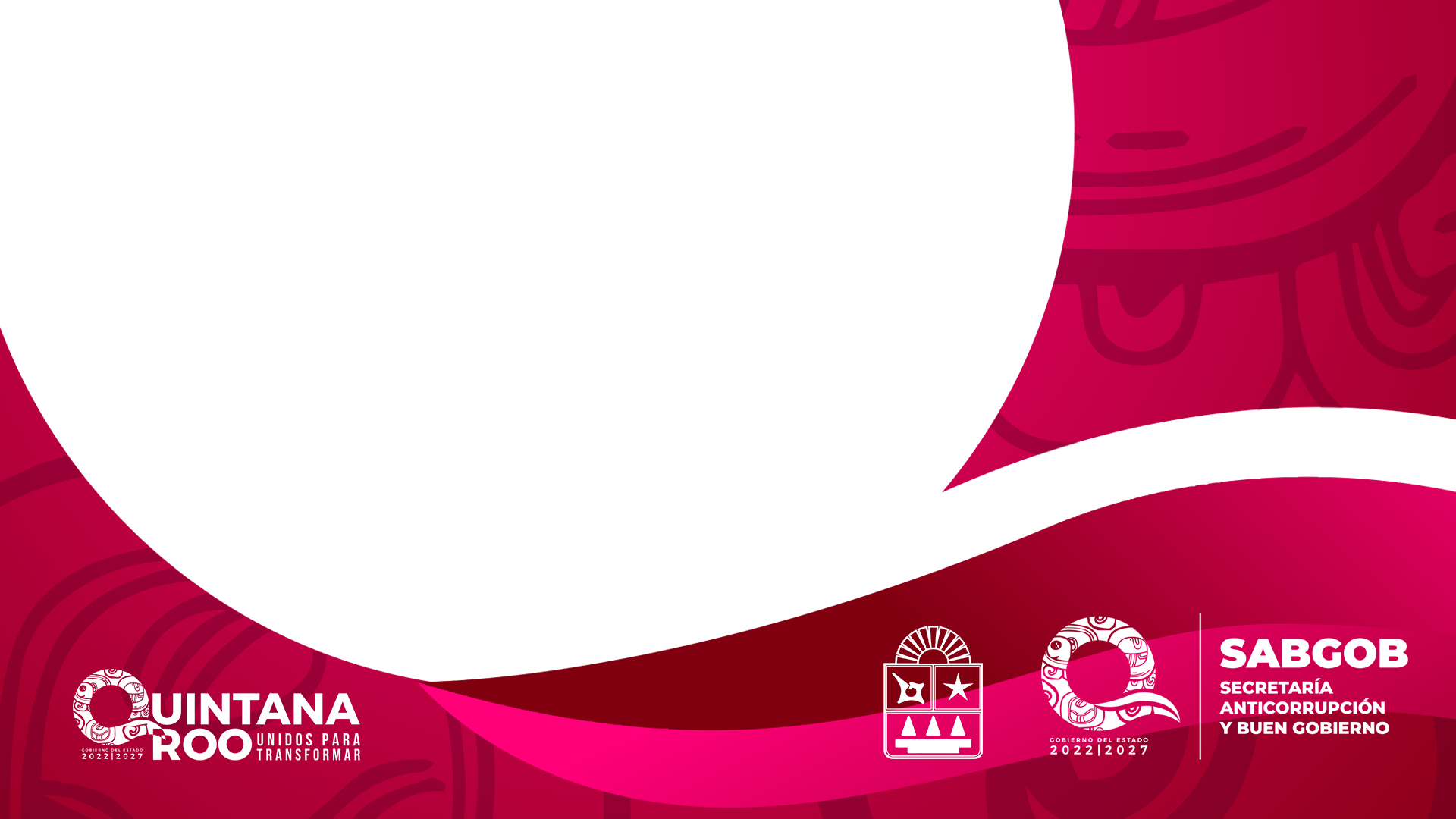 REGISTRO ESTUDIANTES
https://forms.gle/SBRASj7ZUXyWksQa7
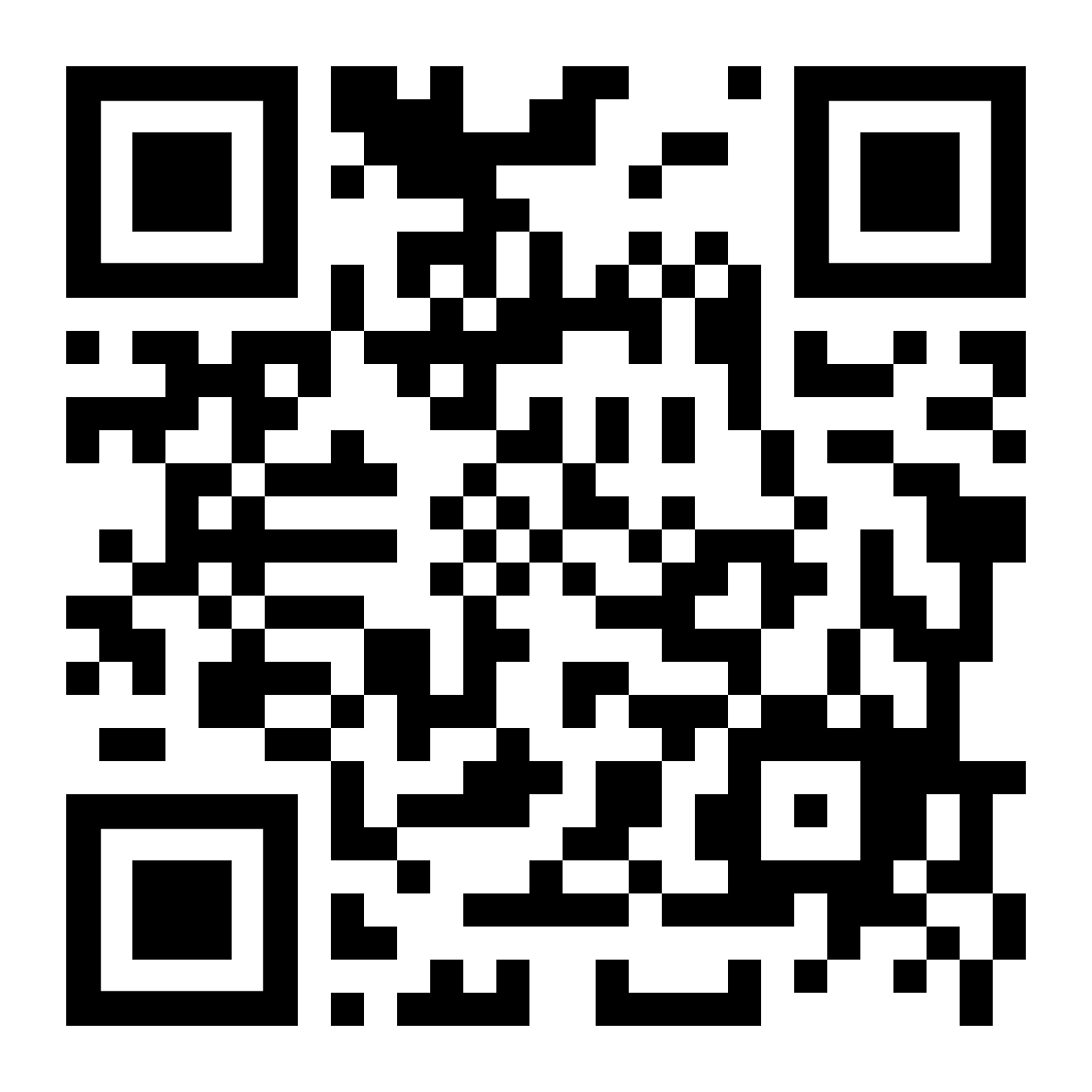 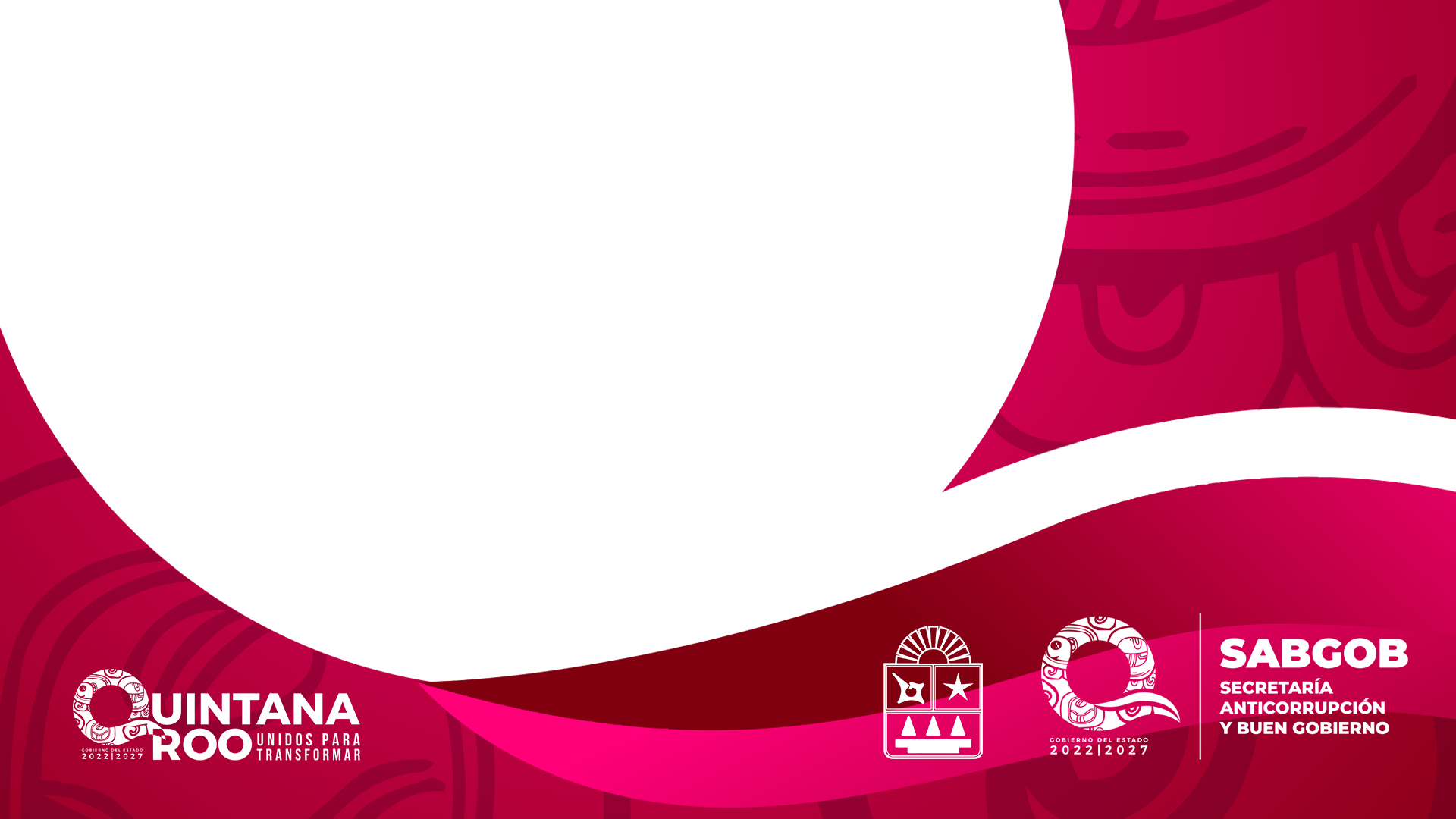 SECRETARÍA ANTICORRUPCIÓN
 Y BUEN GOBIERNO
TRANSPARENCIA , ACCESO A LA INFORMACIÓN Y PROTECCIÓN DE DATOS PERSONALES
La Asamblea General de las Naciones Unidas adoptó el 28 de septiembre como Día Internacional del Acceso Universal a la Información en 2019.
DÍA INTERNACIONAL DEL ACCESO UNIVERSAL A LA INFORMACIÓN
28 de septiembre
La Asamblea General de las Naciones Unidas adoptó el 28 de septiembre como Día Internacional del Acceso Universal a la Información en 2019.
El acceso universal a la información significa que todas las personas tienen el derecho a buscar, recibir y difundir información. Este derecho es parte del derecho a la libertad de expresión y es esencial para la democracia, el desarrollo y la igualdad.
La UNESCO declaró esta fecha en 2015, considerando que el acceso a la información es un derecho humano fundamental y un requisito para alcanzar los Objetivos de Desarrollo Sostenible.
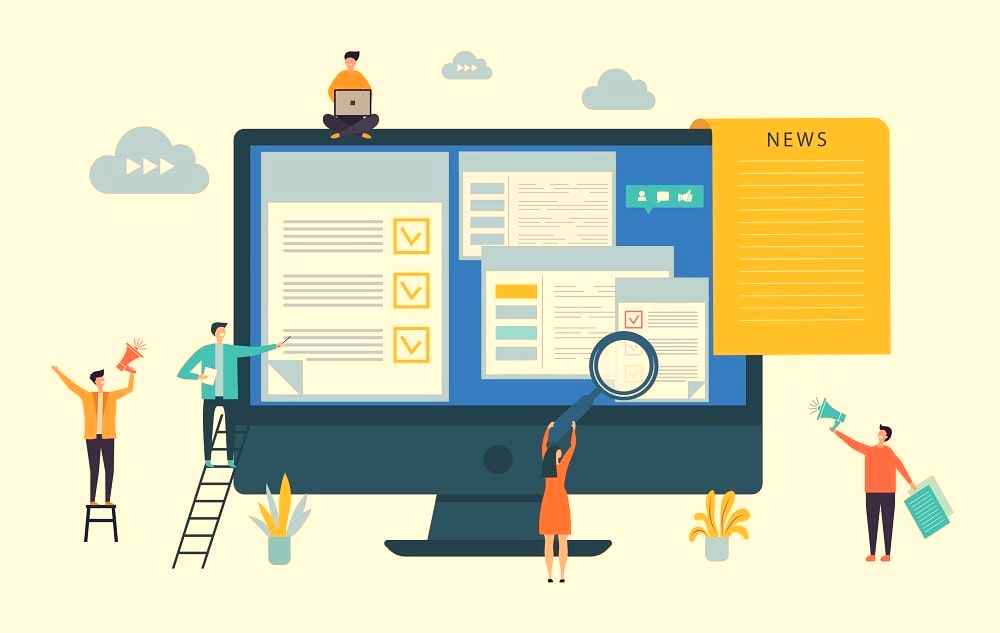 Organización de las Naciones Unidas para la Educación, la Ciencia y la Cultura
La transparencia y el acceso a la información juegan un papel esencial en la construcción de gobiernos más abiertos al escrutinio público, capaces de fomentar una participación creciente de la sociedad en el diseño y evaluación de las políticas públicas y por lo tanto de una mayor rendición de cuentas
SUJETOS OBLIGADOS
ART. 52 de la LEY DE TRANSPARENCIA Y ACCESO A LA INFORMACIÓN PÚBLICA PARA EL ESTADO DE QUINTANA ROO
Un ciudadano o su representante puede presentar ante la Unidad de Transparencia
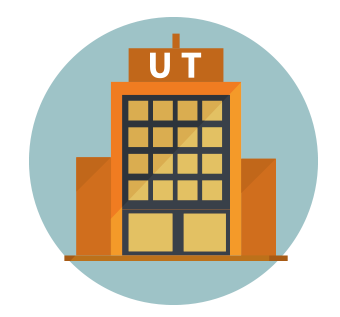 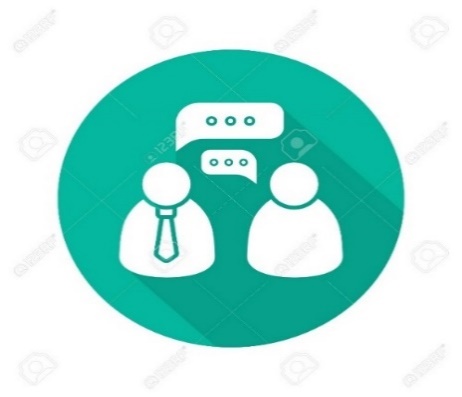 LEY GENERAL DE CONTABILIDAD GUBERNAMENTAL - TÍTULO V – 




De la Transparencia y Difusión de la Información Financiera
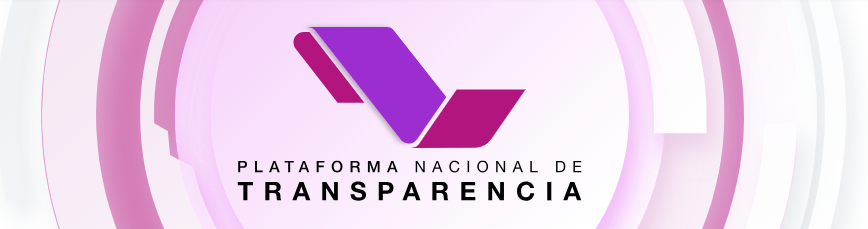 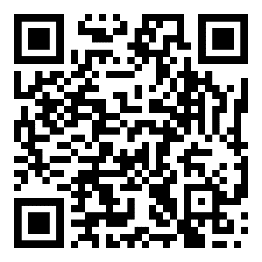 Por Internet: Plataforma Nacional de Transparencia(PNT)
Unidad de Transparencia (UT)
Verbalmente
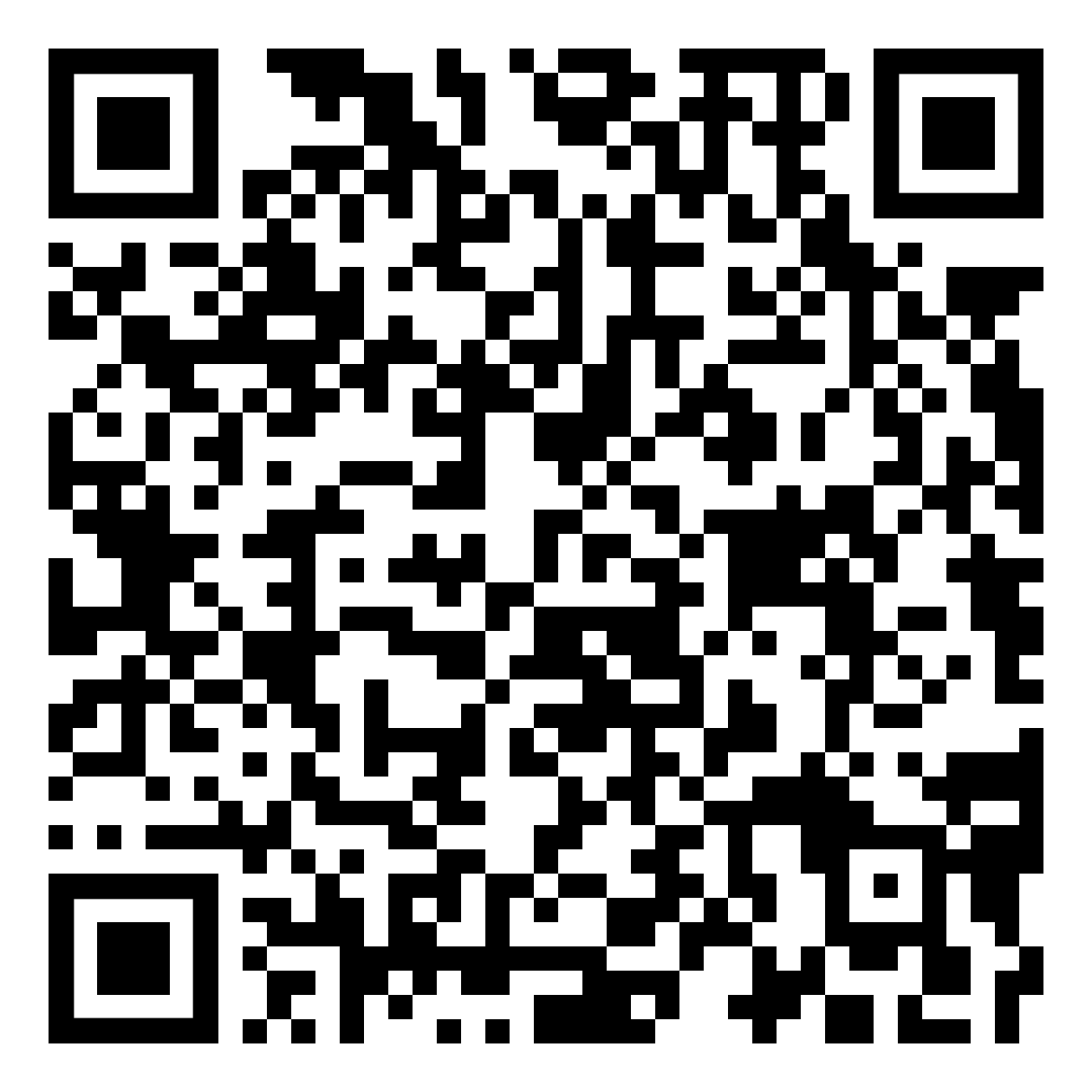 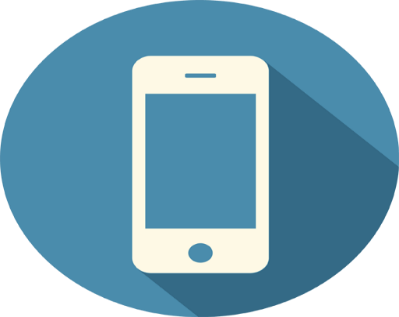 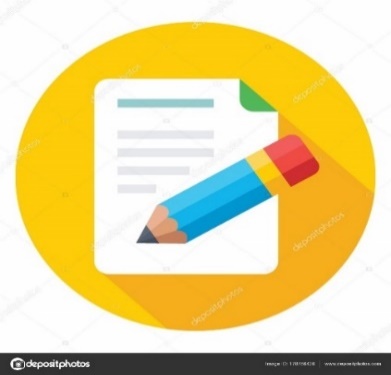 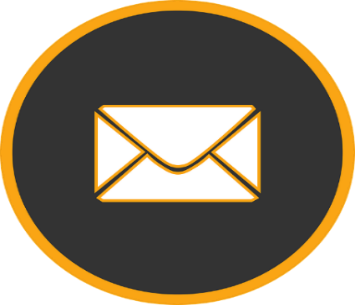 Denuncias por incumplimiento
A LAS OBLIGACIONES DE TRANSPARENCIA
https://transparenciafocalizada.qroo.gob.mx/transparencia/denuncias-por-incumplimiento
Por escrito
Por teléfono
Por correo electrónico
Plataforma Nacional de Transparencia
https://www.plataformadetransparencia.org.mx/Inicio
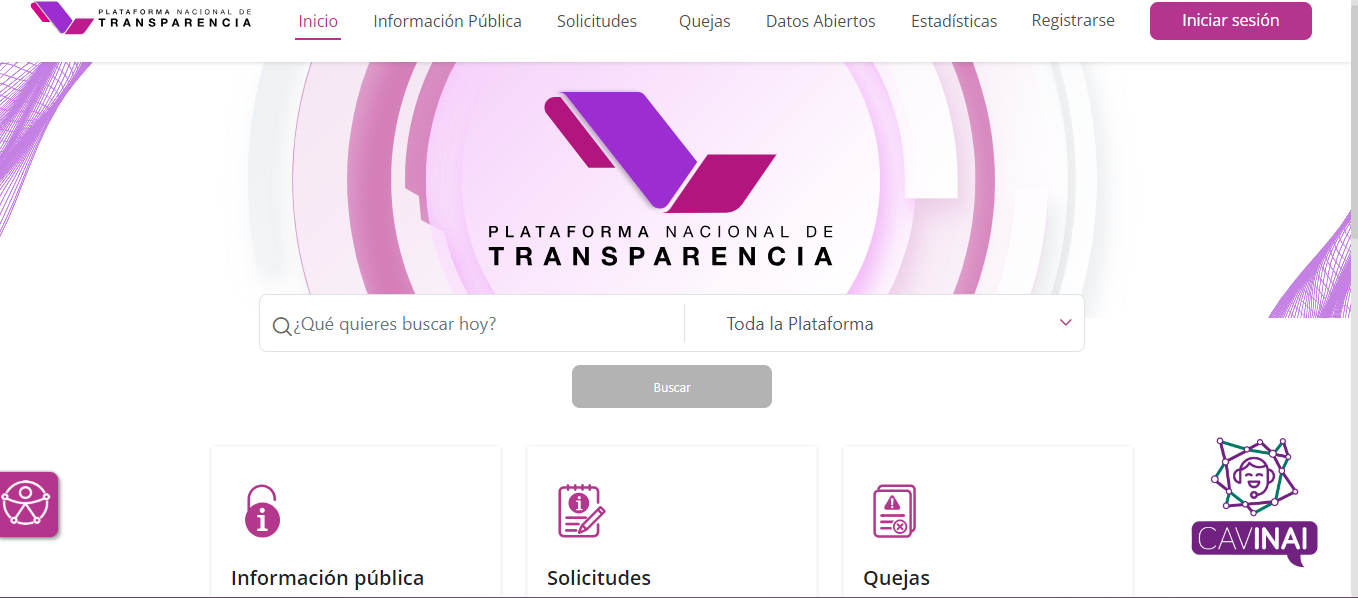 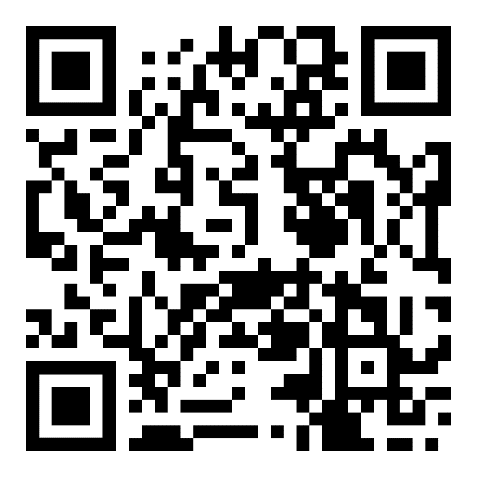 CATEGORÍAS
Nombre
Domicilio
Bienes muebles e inmuebles
Ingresos y Egresos
Étnico
Racial
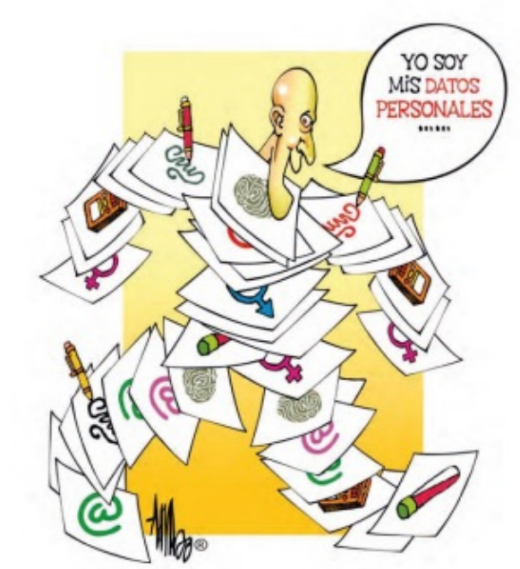 Huellas digitales
Rasgos faciales
Cargo, sueldo
Referencias laborales
Historial académico
Calificaciones
Títulos y Grados
Direcciones electrónicas
Nombre de usuario y
contraseñas
Estado de salud física y mental
Historial o expediente clínico
Preferencia sexual
Hábitos sexuales
Creencias religiosas 
Afiliación política y/o sindical
Avisos de privacidad
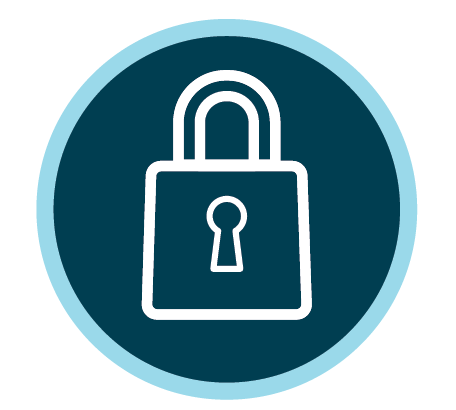 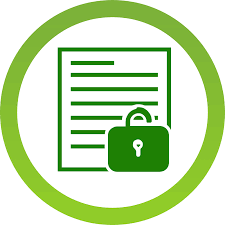 Recomendaciones para que cuides tus datos personalesAl proporcionarlos debes conocer:
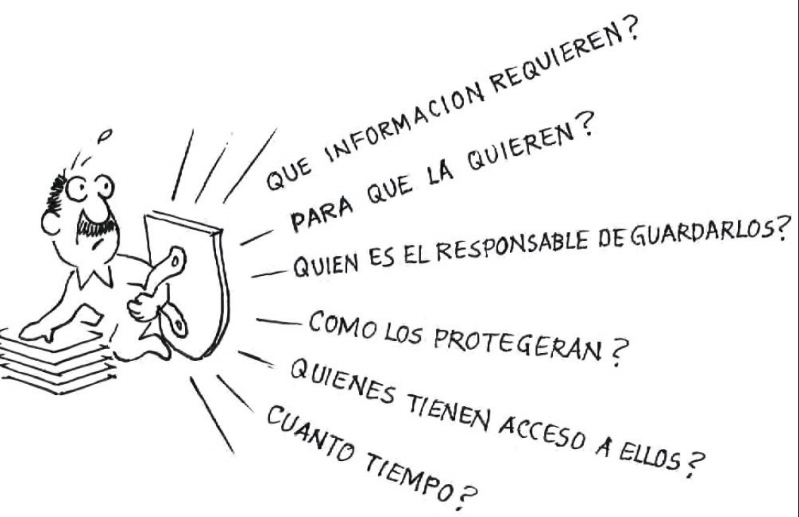 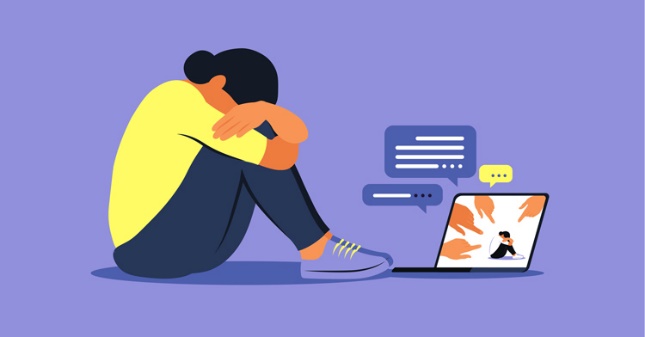 Tips para que tu experiencia en Internet sea segura y responsable, te sugerimos seguir estas recomendaciones:
Revisa la política de privacidad. 
Decide si tendrás un perfil público, privado o con restricciones de quién puede ver lo que publicas.
Nunca proporciones tus contraseñas o claves de acceso a otras personas y cámbialas con frecuencia. 
Si realizas compras o transacciones, verifica la autenticidad del sitio
No reveles información como fotografías, domicilio, propiedades, compras, lugares de diversión o cualquier otro dato que te ponga en peligro a ti, a tu familia y a tus amigos. 
Si vas a publicar fotografías y videos, protege tu intimidad, honor y reputación, así como la de tu pareja, familia y amigos. 
Sé responsable en la Web, no tengas identidades falsas ni engañes a la gente. 
Mantén tu correo electrónico privado, no lo publiques en la Web o redes sociales
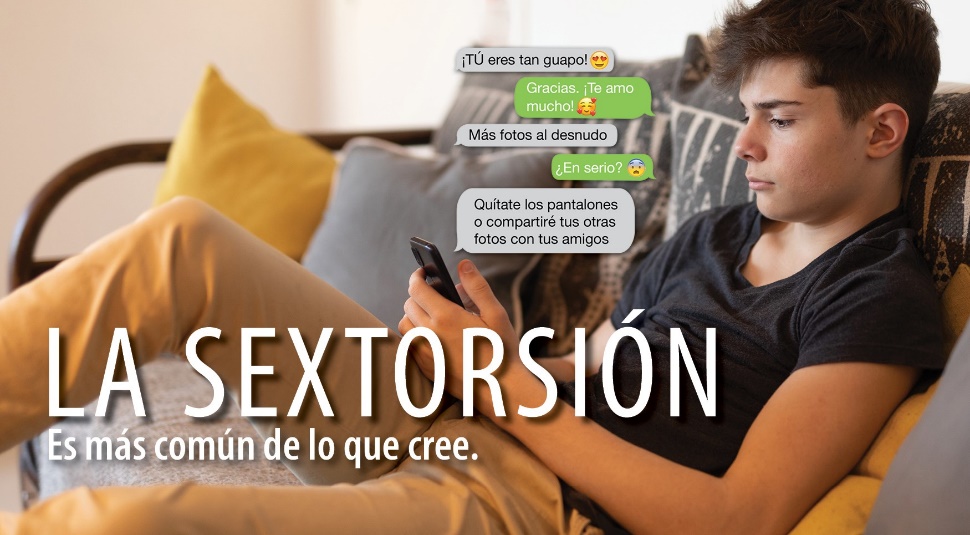 APLICACIONES DE MENSAJERÍA INSTANTANEA MÁS POPULARES EN MÉXICO
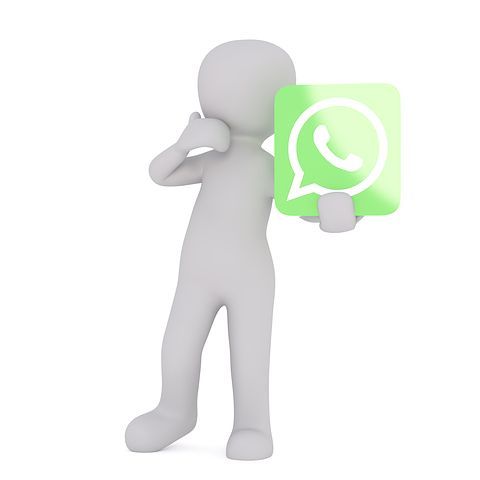 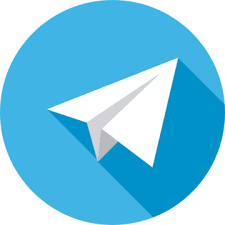 WhatsApp es la plataforma más usada en México 94.3%  Facebook Messenger 80.5% y Telegram 39.9%
Facebook     93.4%
Instagram    80.5%
Tiktok           70.4%
Twitter         56.0%
Pinterest      46.0%
Telegram     39.9%
Snapchat     29%
Skype          22.2%
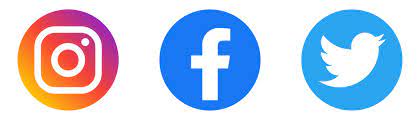 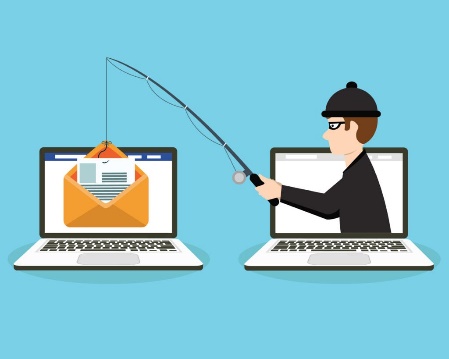 ¿QUÉ NO SON LAS REDES SOCIALES?
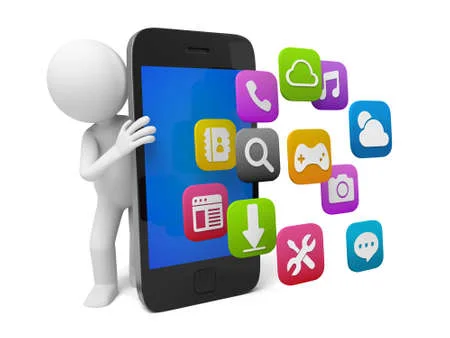 De acuerdo con la revista Expansión
La próxima generación de phishing será más personalizada y mejor en la conversión a través de tecnologías poco aprovechadas anteriormente, como el aprendizaje automático, el procesamiento del lenguaje natural, las deepfakes y la minería de datos, acrecentando la cantidad de estafas online
NO son privadas
NO son confiables
NO son seguras
Difundir contenidos íntimos en Internet sin consentimiento es un delito.
EJEMPLO  VERSIÓN  PÚBLICA
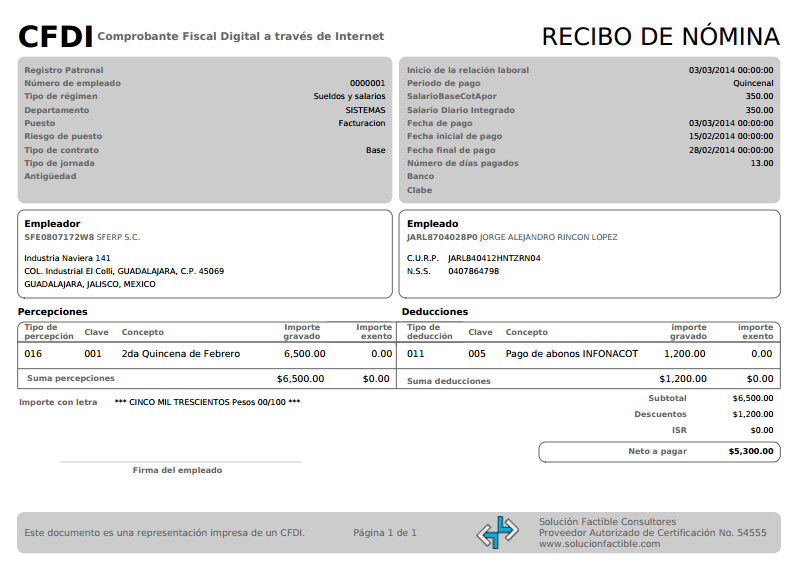 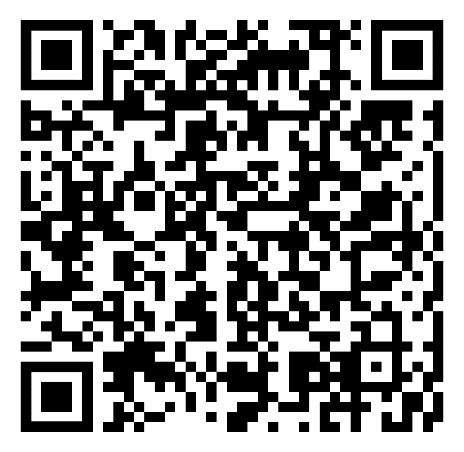 CONFIDENCIAL: Se eliminaron 1-4 por contener datos personales como: RFC, CURP, NSS y Descuentos Personales, en términos de lo dispuesto en los artículos 44 fracción II, art. 116 de la LGTAIP; art. 137 LTAIPQROO; los numerales  Quincuagésimo sexto, el sexagésimo y sexagésimo segundo de los Lineamientos Generales en Materia de Clasificación y Desclasificación de la Información, así como para la Elaboración de Versiones Públicas y al acuerdo EXT-2/CT/30/01/19.02  de la segunda sesión extraordinaria del comité de transparencia del IDAIPQROO.
1
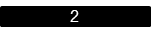 3
Lineamientos generales en materia de clasificación y desclasificación de la información, así como para la elaboración de versiones públicas:

https://snt.org.mx/wp-content/uploads/30112022-Lineamientos-de-Clasificacion-y-Desclasificacion-01_14h.pdf
4
44
Fundamento Articulo 121 de la LTAIPQROO
Ley Federal de Protección de Datos Personales en Posesión de Particulares
Autoridad: INAI.
Ámbito Federal (autoridades federales)
Ley General de Protección de Datos Personales en Posesión de Sujetos Obligados 
Autoridad: INAI.
Ámbito Local (Estado y Municipios)
 LEY DE PROTECCIÓN DE DATOS PERSONALES EN POSESIÓN DE SUJETOS  OBLIGADOS PARA EL ESTADO DE QUINTANA ROO.

Autoridad: Órgano Garante de la entidad federativa. IDAIPQROO
Ley para Regular
las Sociedades de Información Crediticia
Autoridades: CNBV, Banxico, PROFECO y CONDUSEF.
DERECHO A LA PROTECCIÓN DE DATOS PERSONALES. NO LO VULNERA LA SOLICITUD DE INFORMACIÓN DEL DOMICILIO PARTICULAR DE UN FUNCIONARIO, POR UN JUEZ FEDERAL, A FIN DE HACER EFECTIVA LA MULTA QUE LE IMPUSO.
Cuando un Juez Federal solicita la información del domicilio particular de un funcionario, a fin de hacer efectiva la multa que le impuso por incumplimiento a las obligaciones derivadas del ejercicio de sus funciones en un juicio de amparo donde fue señalado como autoridad responsable, no vulnera el derecho a la protección de datos personales, porque deriva de una orden judicial, lo cual es una excepción a ese derecho humano, que tiene su fundamento en los artículos 22, fracción IV, de la ley federal…
MUCHAS GRACIAS POR SU ATENCIÓN
Coordinación General de Transparencia, Acceso a la Información y Protección de Datos Personales
MTRO. FÉLIX DÍAZ VILLALOBOS
Correo: transparencia.secoes@qroo.gob.mx /
transparencia.sabgob@gmail.com

COORDINACIÓN GENERAL DE TRANSPARENCIA Y ACCESO A LA INFORMACIÓN
DIRECCION:  AV. 16 DE SEPTIEMBRE No.95 ENTRE PLUTARCO ELIAS CALLES E 
IGNACION ZARAGOZA
COLONIA: CENTRO C.P. 77090
CHETUMAL, QUINTANA ROO, MÉXICO
TEL.: (983) 129  3258
ENCUESTA DE SATISFACCIÓN
https://forms.gle/8M4SFmjumoEUd87Y7
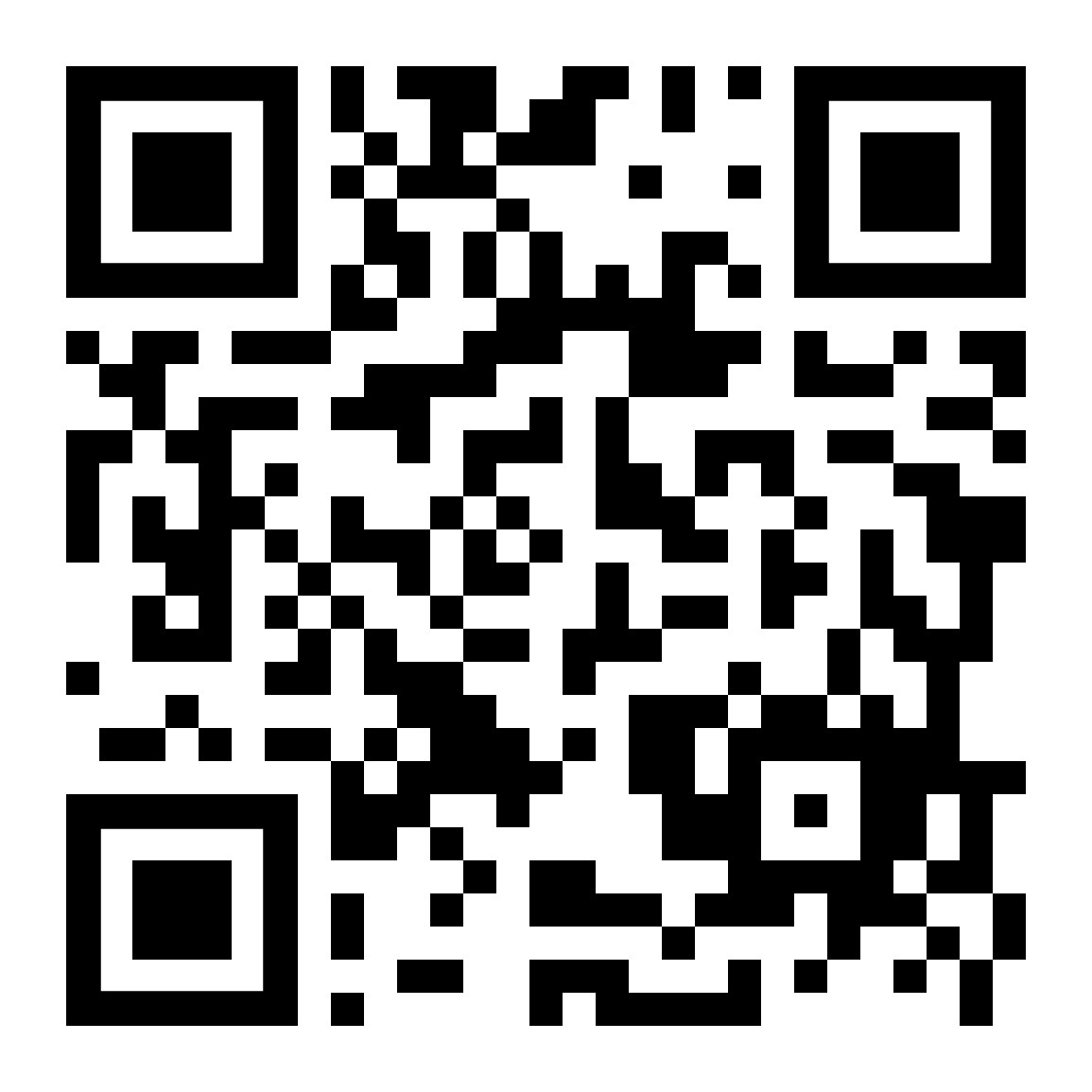